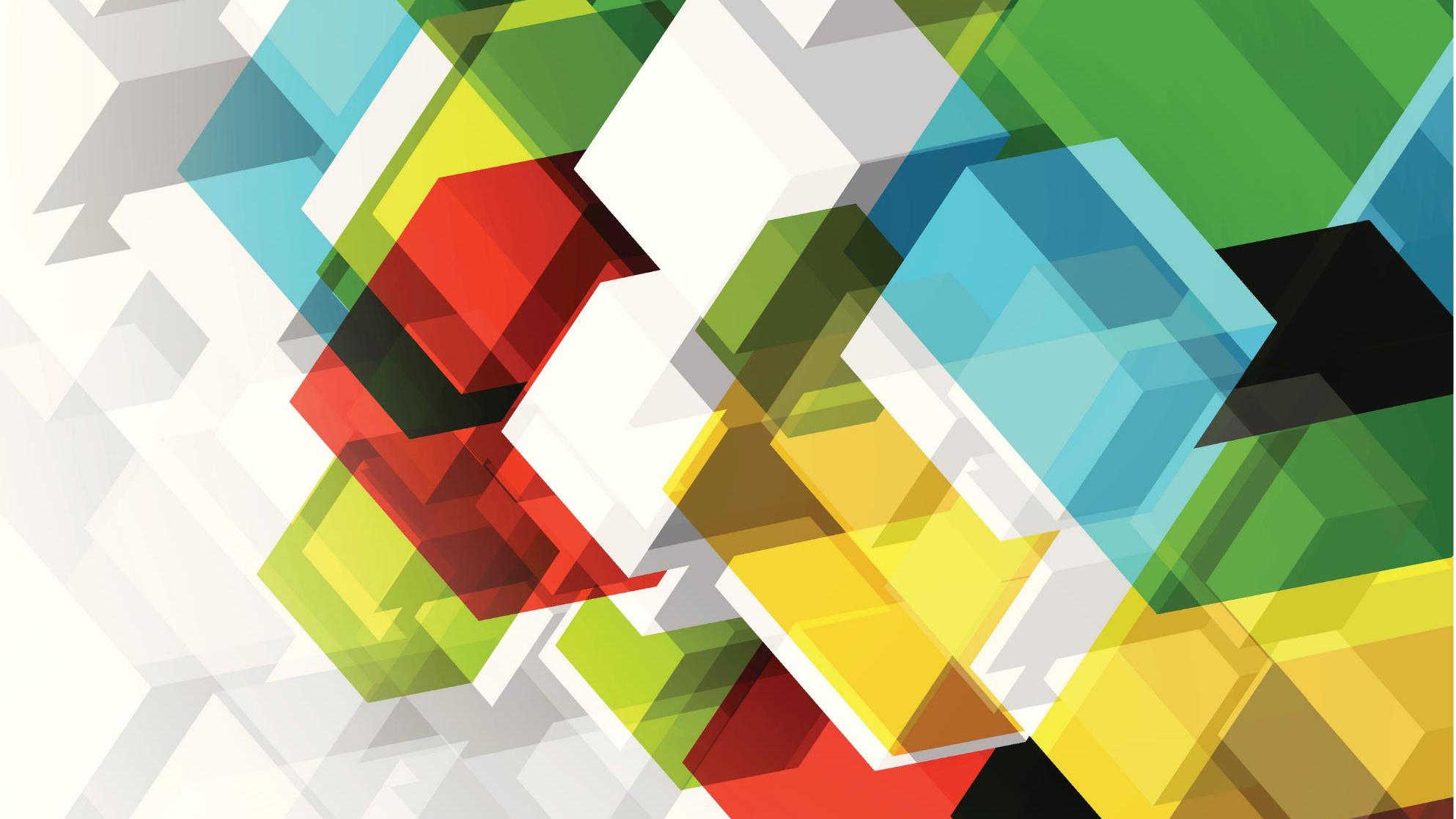 STANDARDY OCHRONY MAŁOLETNICH
Informacje o dokumencie
Czym jest dokument STANDARDY OCHRONY MAŁOLETNICH?
STANDARDY OCHRONY MAŁOLETNICH – są to konkretne spisane reguły, zasady, praktyki, które gwarantują, że małoletni w Zespole Szkół Leśnych w Zagnańsku są bezpieczni, nie doznają krzywdzenia ze strony pracowników, wolontariuszy, a także rówieśników. 
 

Cały dokument dostępny jest na stronie internetowej
 szkoły oraz w bibliotece szkolnej.
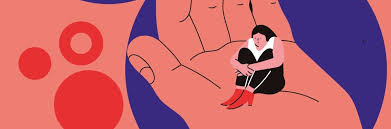 03.01.2025
W dokumencie Standardów zapisane są:
procedury zgłaszania podejrzeń oraz podejmowania interwencji, które określają krok po kroku, jakie działanie należy podjąć w sytuacji krzywdzenia małoletniego lub zagrożenia jego bezpieczeństwa ze strony osób obcych, członków rodziny, personelu Zespołu oraz rówieśników;
zasady ochrony danych osobowych małoletniego, które określają sposób przechowywania i udostępniania informacji o małoletnim oraz zasady ochrony wizerunku małoletniego, które określają sposób jego utrwalania i udostępniania;
zasady dostępu małoletniego do Internetu oraz ochrony małoletnich przed szkodliwymi treściami;
zasady bezpiecznych relacji personel Zespołu - małoletni, określające, jakie zachowania są niedozwolone w kontakcie z małoletnim.
03.01.2025
W dokumencie Standardów zapisane jest, że:
1. Zapisy zawarte w dokumencie „Standardów Ochrony Małoletnich” przed krzywdzeniem obowiązują wszystkich członków personelu Zespołu Szkół Leśnych, w tym wolontariuszy oraz praktykantów.
2. Dyrekcja Zespołu wyznaczyła osobę odpowiedzialną za monitoring realizacji Standardów Ochrony Małoletnich – jest to pani Marzena Błaut. 
3. W Zespole jest wyznaczona osoba odpowiedzialna za monitoring bezpieczeństwa sieci komputerowej – jest to pan Patryk Mnich.
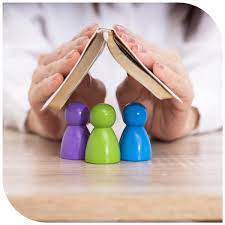 03.01.2025
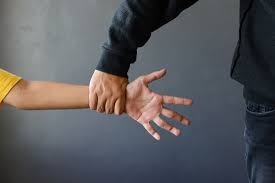 Krzywdzeniem jest:
przemoc fizyczna – jest to celowe uszkodzenie ciała, zadawanie bólu lub groźba uszkodzenia ciała. Skutkiem przemocy fizycznej mogą być złamania, siniaki, rany cięte, poparzenia, obrażenia wewnętrzne,
przemoc emocjonalna – to powtarzające się poniżanie, upokarzanie i ośmieszanie małoletniego, wciąganie małoletniego w konflikt osób dorosłych, manipulowanie nim, brak odpowiedniego wsparcia, stawianie małoletniemu wymagań i oczekiwań, którym nie jest on w stanie sprostać,
przemoc seksualna – to angażowanie małoletniego w aktywność seksualną przez osobę dorosłą. Wykorzystywanie seksualne odnosi się do zachowań z kontaktem fizycznym (np. dotykanie małoletniego, współżycie z małoletnim) oraz zachowania bez kontaktu fizycznego (np. pokazywanie małoletniemu materiałów pornograficznych, podglądanie, ekshibicjonizm),
03.01.2025
Krzywdzeniem jest:
przemoc ekonomiczna – przejawia się poprzez niewypłacanie należnego wynagrodzenia w sposób przewidziany prawem oraz nieprzestrzegania przez pracodawców kodeksu pracy w szczególności praw pracowników młodocianych,
zaniedbywanie – to niezaspokajanie podstawowych potrzeb materialnych i emocjonalnych małoletniego przez rodzica lub opiekuna prawnego, niezapewnienie mu odpowiedniego jedzenia, ubrań, schronienia, opieki medycznej, bezpieczeństwa, brak dozoru nad wypełnianiem obowiązku szkolnego;
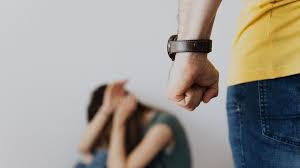 03.01.2025
CO TO JEST PROCEDURA „NIEBIESKIE KARTY”?
Są to różne działania podejmowane w sytuacji podejrzenia lub stwierdzenia stosowania przemocy domowej na podstawie przepisów ustawy o przeciwdziałaniu przemocy domowej. 
Celem procedury „Niebieskie Karty” jest zatrzymanie przemocy domowej 
oraz udzielenie pomocy i wsparcia 
Tobie i Twoim najbliższym.
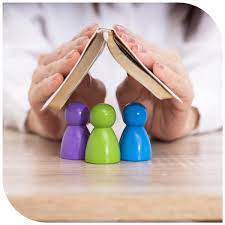 03.01.2025
NAJCZĘSTSZE FORMY PRZEMOCY DOMOWEJ
Przemoc fizyczna: bicie, szarpanie, kopanie, duszenie, popychanie, obezwładnianie i inne.
Przemoc psychiczna: izolowanie, wyzywanie, ośmieszanie, grożenie, krytykowanie, poniżanie i inne.
Przemoc seksualna: zmuszanie do obcowania płciowego, innych czynności seksualnych i inne.
Przemoc ekonomiczna: niełożenie na utrzymanie osób, wobec których istnieje taki obowiązek, niezaspokajanie potrzeb materialnych, niszczenie rzeczy osobistych, demolowanie mieszkania, wynoszenie sprzętów domowych i ich sprzedawanie i inne.
Przemoc za pomocą środków komunikacji elektronicznej: wyzywanie, straszenie, poniżanie osoby w Internecie lub przy użyciu telefonu, robienie jej zdjęcia lub rejestrowanie filmów bez jej zgody, publikowanie w Internecie lub rozsyłanie telefonem zdjęć, filmów lub tekstów, które ją obrażają lub ośmieszają i inne.  
Inny rodzaj zachowań: zaniedbanie, niezaspokojenie podstawowych potrzeb biologicznych, psychicznych i innych, niszczenie rzeczy osobistych, demolowanie mieszkania, wynoszenie sprzętów domowych i ich sprzedawanie, pozostawianie bez opieki osoby, która z powodu choroby, niepełnosprawności lub wieku nie może samodzielnie zaspokoić swoich potrzeb, zmuszanie do picia alkoholu, zmuszanie do zażywania środków odurzających, substancji psychotropowych lub leków i inne.
03.01.2025